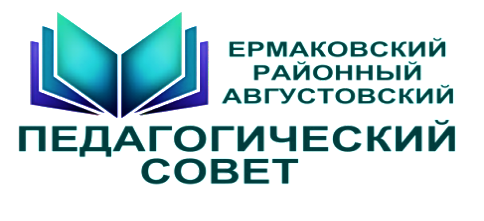 Основные направления изменений в деятельности системы образования Ермаковского района
С.А. Носова, 
и.о. руководителя Управления образования администрации Ермаковского района
29.08.2022 г.
Приоритетные задачи на 2021/22 учебный год
Создание условий для повышения качества образования, определенных в региональных проектах и региональной Концепции управления качеством образования
Обеспечение роста доступа к актуальному, обновляемому содержанию учебных предметов, образовательному контенту, создаваемому на различных цифровых платформах
Создание условий для персонализации и индивидуализации в учебном процессе каждого учащегося
Непрерывное повышение профессионального мастерства педагогов
Медалисты - 2022
ГИА- 9
Всего выпускников – 199
Допущены к экзаменам – 197
Справились в основной период – 193
Пересдают в дополнительный период в сентябре - 4
Продолжат обучение в 10 классе, %
Итоги КДР в 4,6,8 классах
Результаты ниже ожидаемых
Результаты выше ожидаемых
Ойская СШ;
Григорьевская СШ;
Салбинская СОШ;
Ермаковская СШ №2
Новополтавская СШ;
Разъезженская СШ;
Нижнесуэтукская СШ;
Верхнеусинская СШ
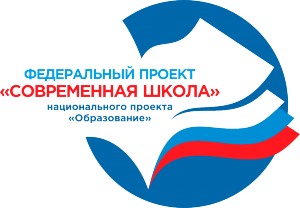 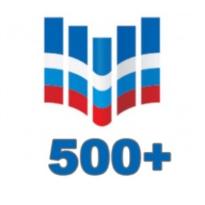 Верхнеусинская СШ
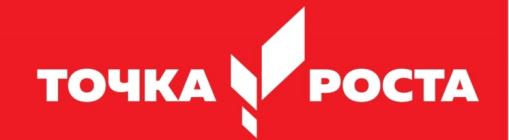 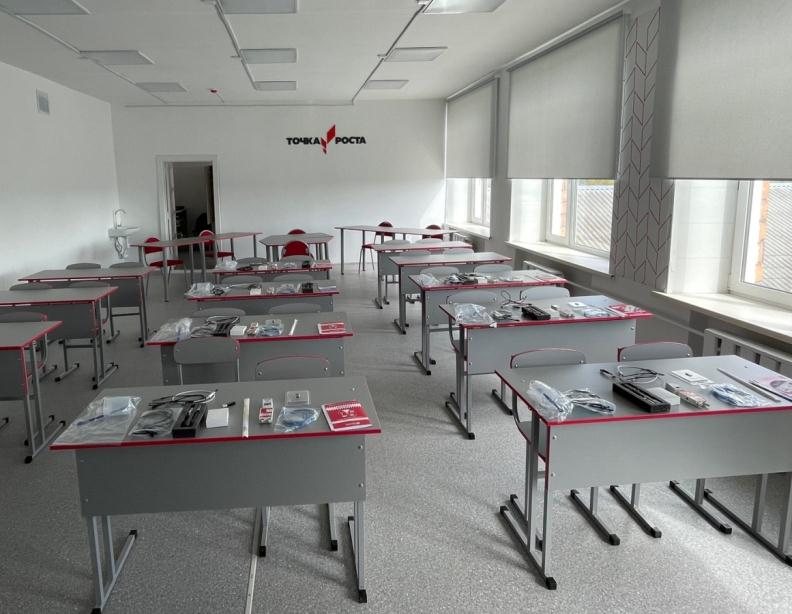 Ермаковская СШ № 1;
Нижнесуэтукская СШ
+
Верхнеусинская СШ;
Григорьевская СШ;
Салбинская СОШ;
Жеблахтинская СШ;
Ермаковская СШ № 2
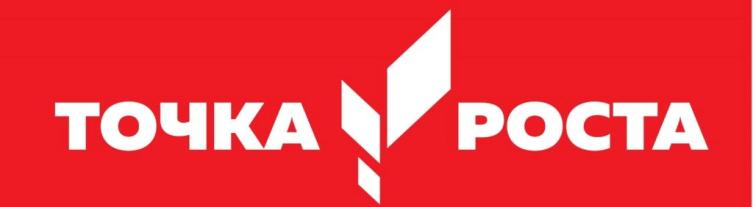 Преподавание учебных предметов из предметных областей естественнонаучного цикла
Реализация внеурочной деятельности для поддержки изучения предметов естественно-научной и технологической направленностей
Реализация дополнительных общеобразовательных общеразвивающих программ естественно-научной и технической направленностей
Проведение внеклассных мероприятий для обучающихся
Организация образовательных мероприятий, в том числе в дистанционном формате с участием обучающихся из других образовательных организаций
Численность детей с ОВЗ от общего числа обучающихся, %
Охват дополнительным образованием детей с ОВЗ в 2021-22 уч. году, человек
Верхнеусинская СШ;
Нижнесуэтукская СШ;
Ермаковская СШ № 2;
Новоозерновская ОШ
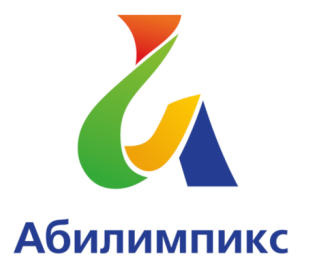 Верхнеусинская СШ;
Семенниковская СОШ;
Танзыбейская СШ;
Ермаковская СШ № 2;
Новоозерновская ОШ
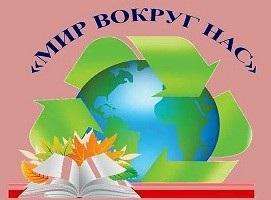 Ермаковская СШ № 2;
Нижнесуэтукская СШ;
Семенниковская СОШ;
Разъезженская СШ;
Араданская ОШ
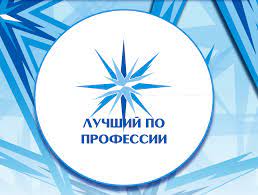 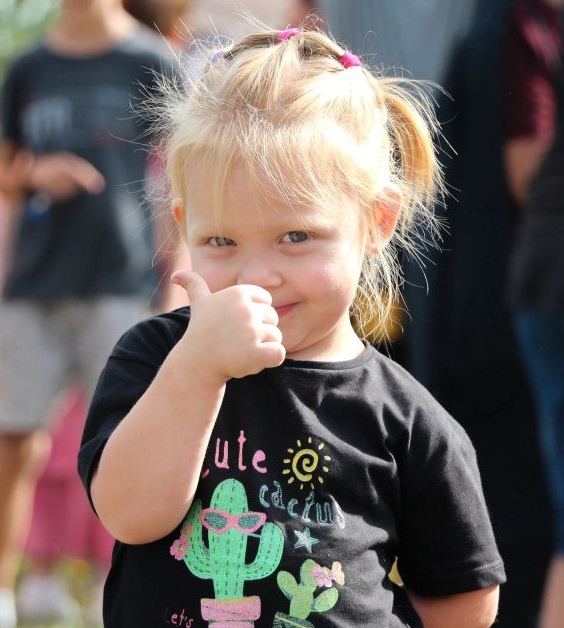 Дошкольное образование
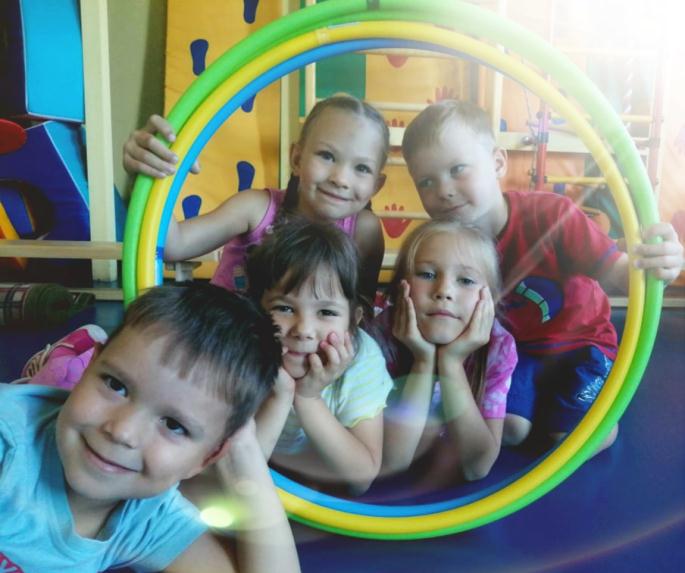 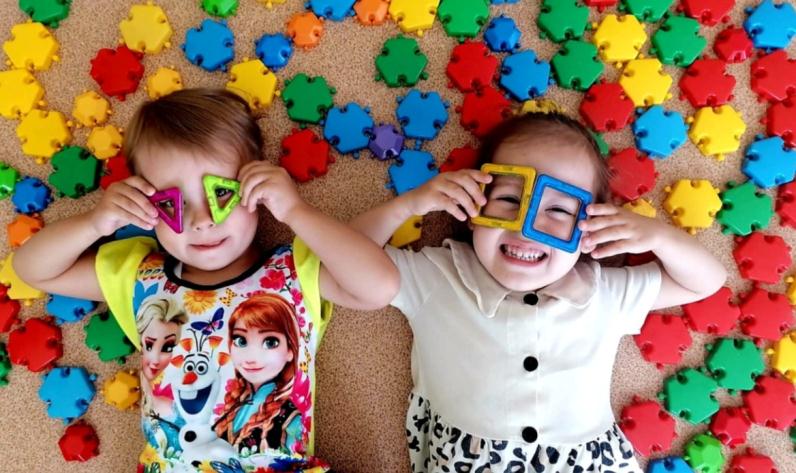 Численность детей, получающих дошкольное образование
Количество групп до 3 лет и их посещаемость
Посещаемость детских садов,%
Низкая посещаемость
Высокая посещаемость
Ермаковский детский сад № 1;
Нижнеусинская НШ;
Верхнеусинская СШ;
Григорьевская СШ;
Араданская ОШ;
Разъезженская СШ
Новоозерновская ОШ
Жеблахтинская СШ
Обеспечение детям-инвалидам безбарьерной среды
Оборудованы пандусы в 8 учреждениях
В пяти детских садах  созданы условия для оказания квалифицированной помощи в коррекции  имеющихся недостатков в физическом и (или) психическом развитии детей с ОВЗ
Предоставлена возможность для посещения детского сада 9 детям-инвалидам и 94 детям с ОВЗ
Осуществляется работа по коррекции речи, психических процессов
Оказывается помощь в оздоровлении и закаливании организма
Задача: Обеспечение роста доступа к актуальному, обновляемому содержанию учебных предметов, образовательному контенту, создаваемому на различных цифровых платформах
Проведён высокоскоростной интернет в
Используются образовательные платформы:
Араданскую, 
Разъезженскую, 
Большереченскую 
Верхнеусинскую школы
Учи.ру, 
ЯКласс, 
Российская электронная школа,
 Яндекс-Учебник
Задача: Создание условий для персонализации и индивидуализации в учебном процессе каждого учащегося
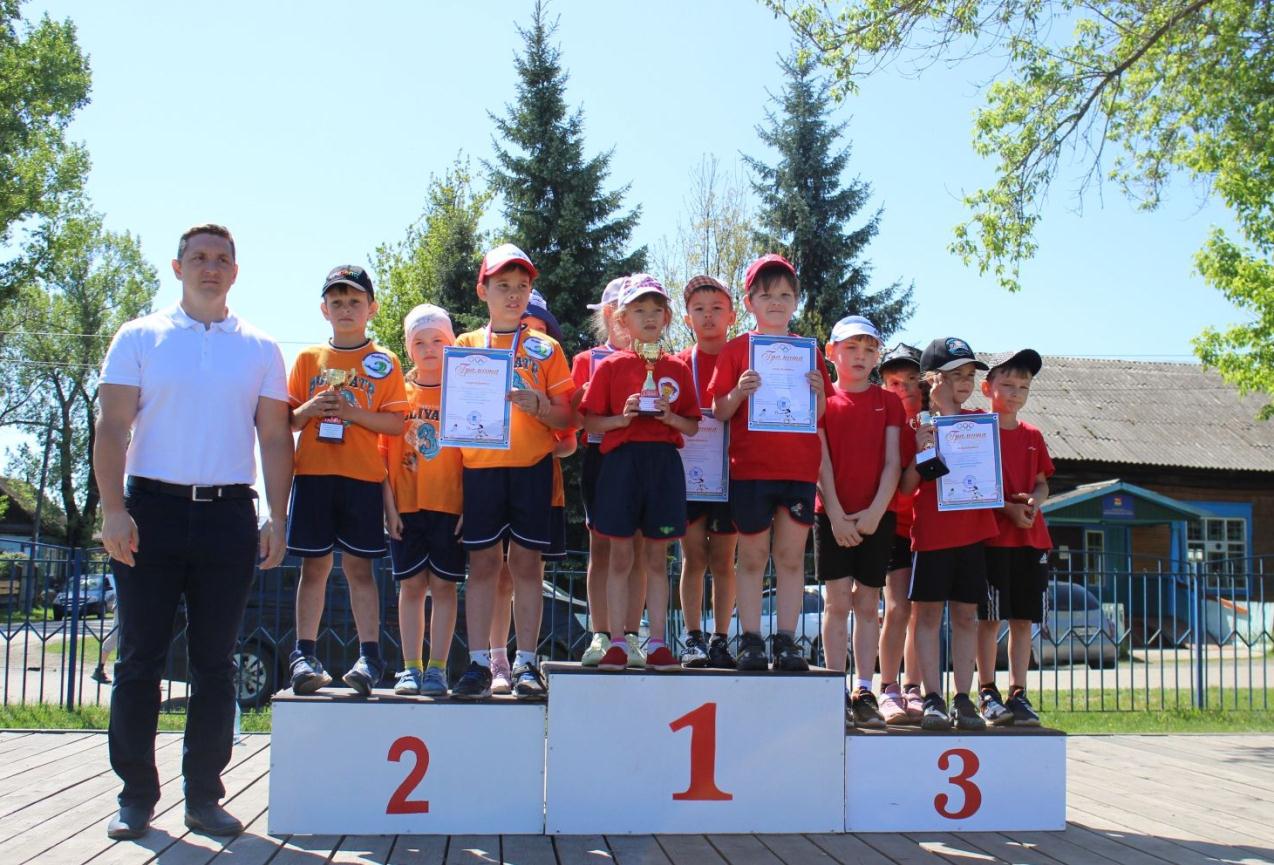 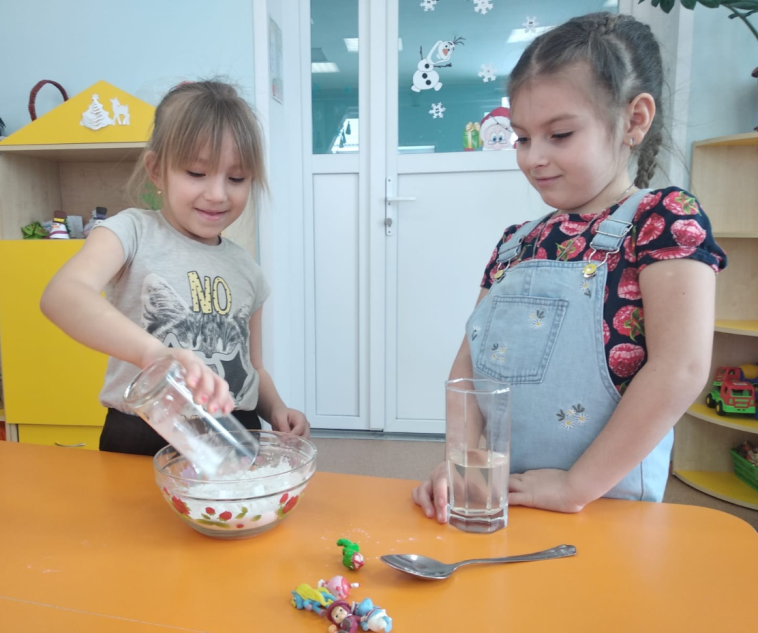 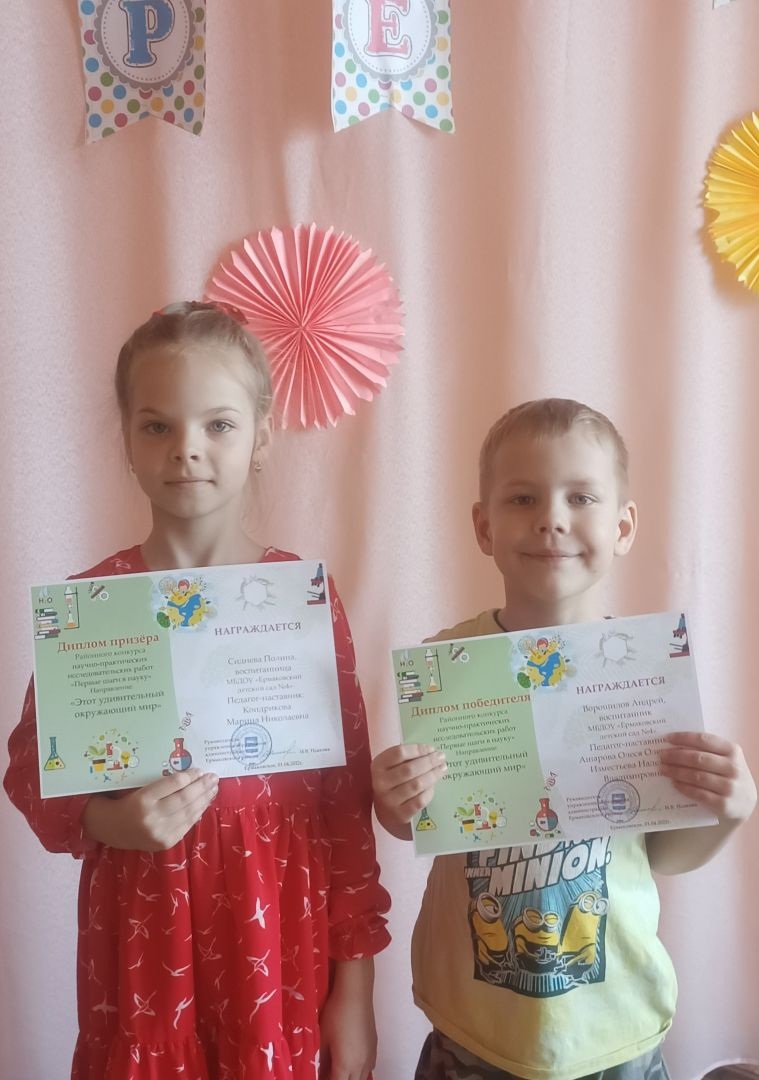 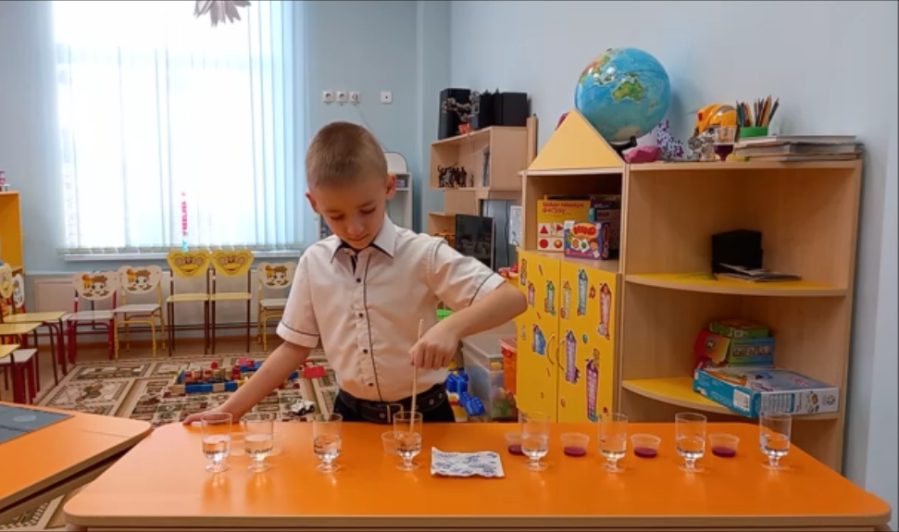 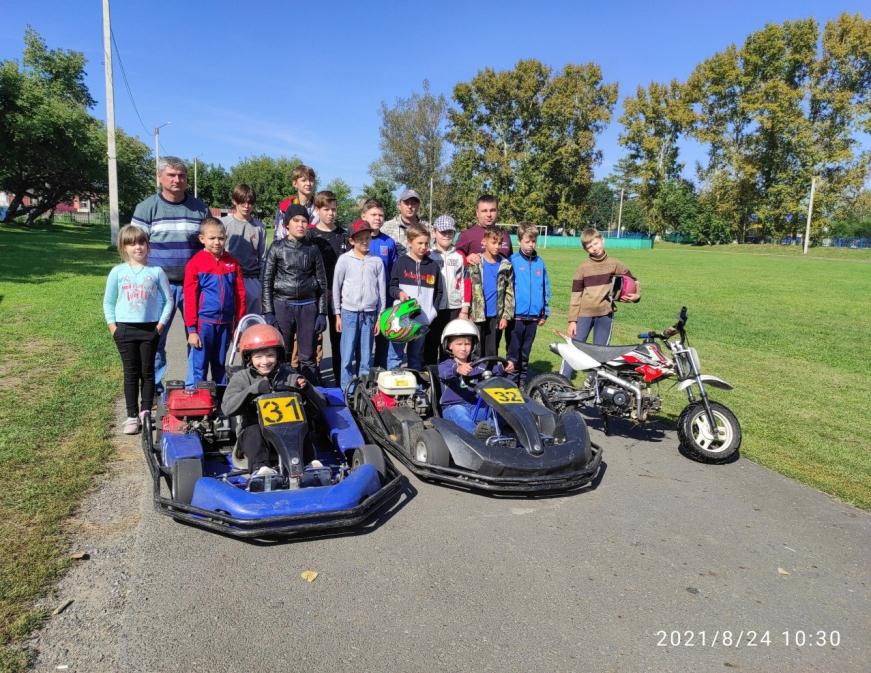 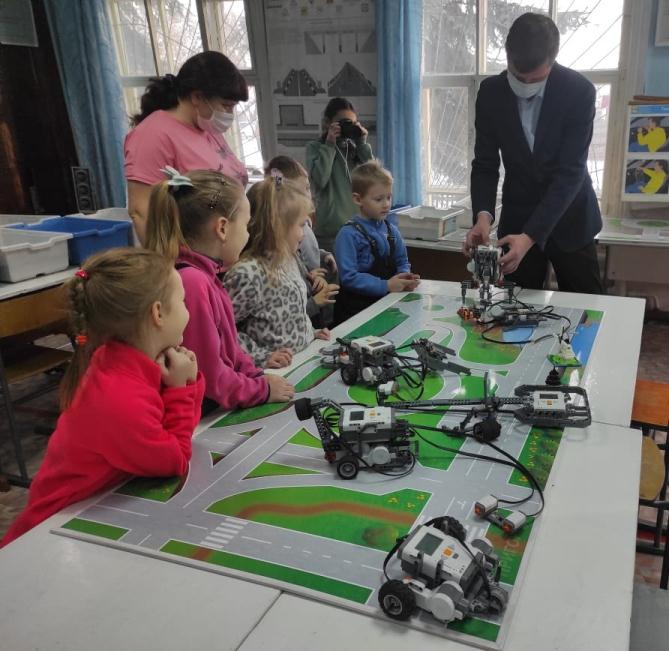 Ермаковская СЮТ
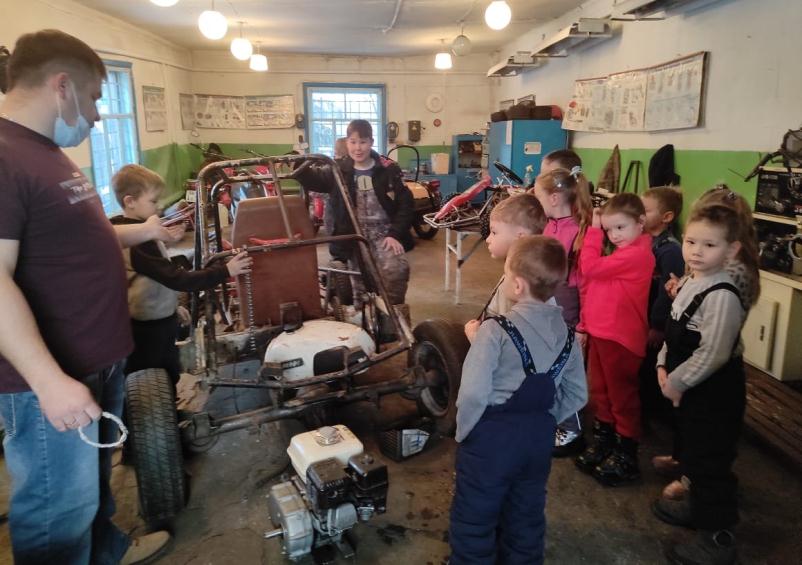 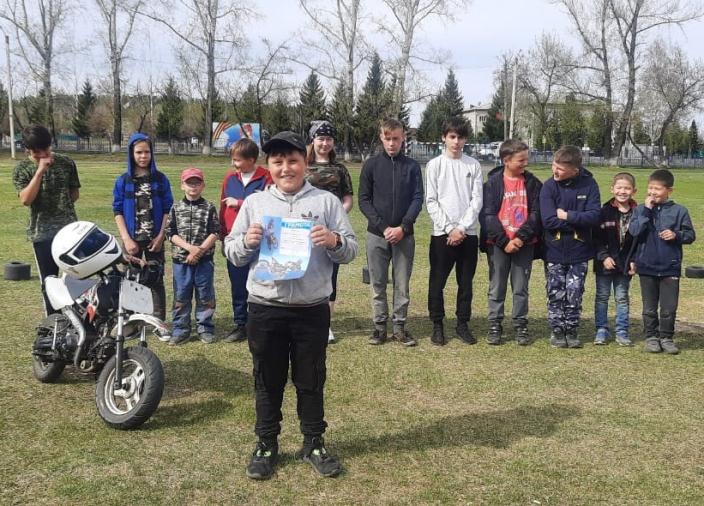 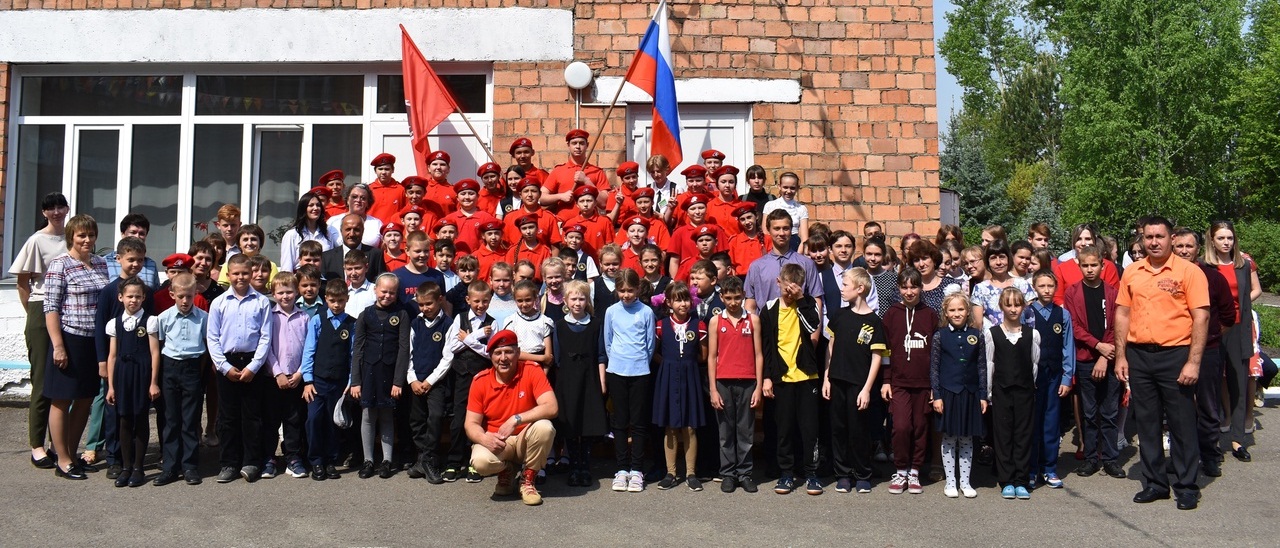 Ермаковский ЦДО
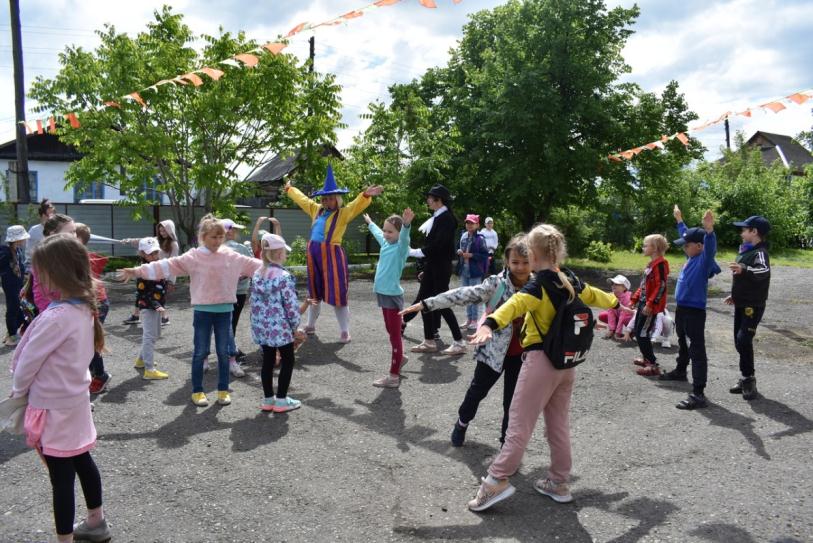 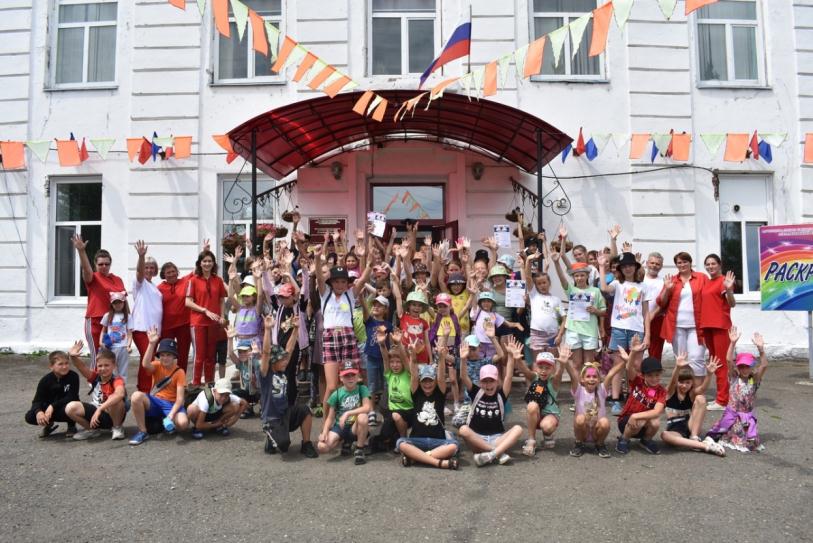 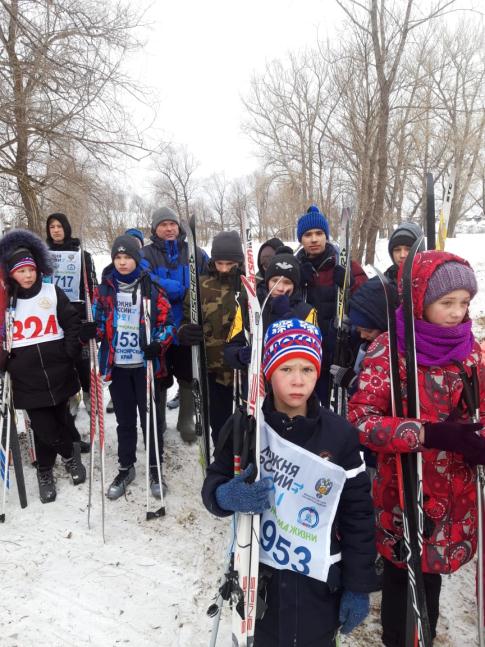 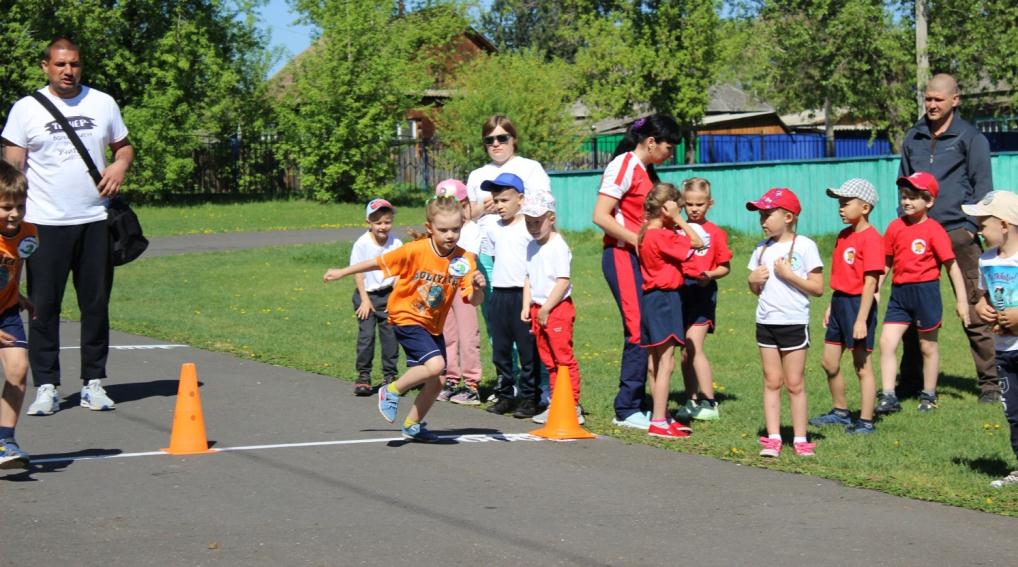 ДЮСШ«Ланс»
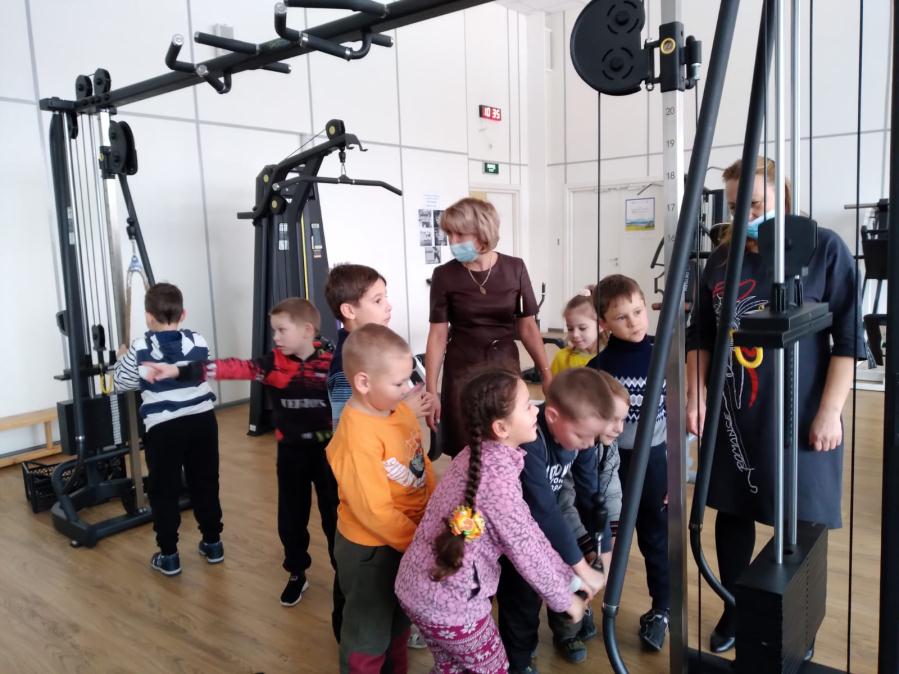 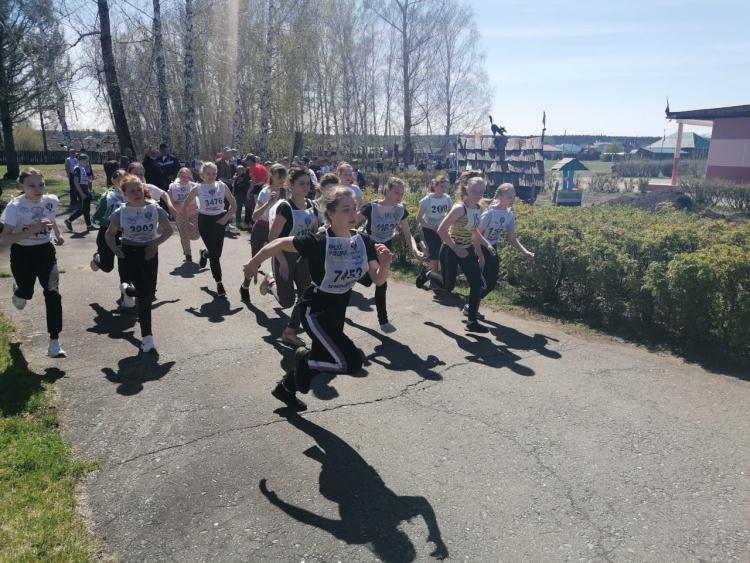 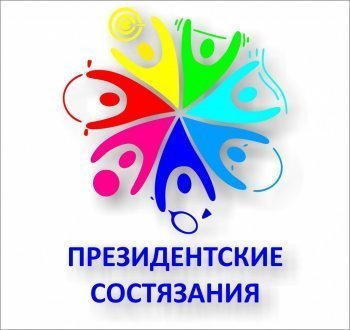 1 место – Верхнеусинская СШ
2 место – Жеблахтинская СШ 
3 место – Ойская СШ
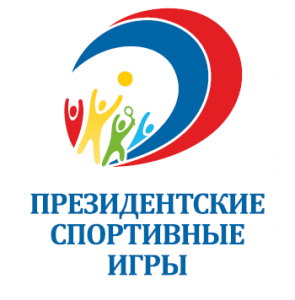 1 место – Ермаковская СШ № 1
2 место – Ермаковская СШ № 2
3 место – Салбинская СОШ
I муниципальный конкурс педагогического мастерства работников дополнительного образования Ермаковского района
Стаценко Игорь Владимирович - абсолютный победитель конкурса;
Дипломы II степени: Гордиенко Светлана Анатольевна (ЦДО) и Резвицкая Галина Николаевна (ЦДО);
Дипломы III степени: Кичаева Алёна Владимировна (СЮТ)  и Зайцева Татьяна Петровна (ЦДО)
XXVI Спартакиада работников образования Ермаковского района
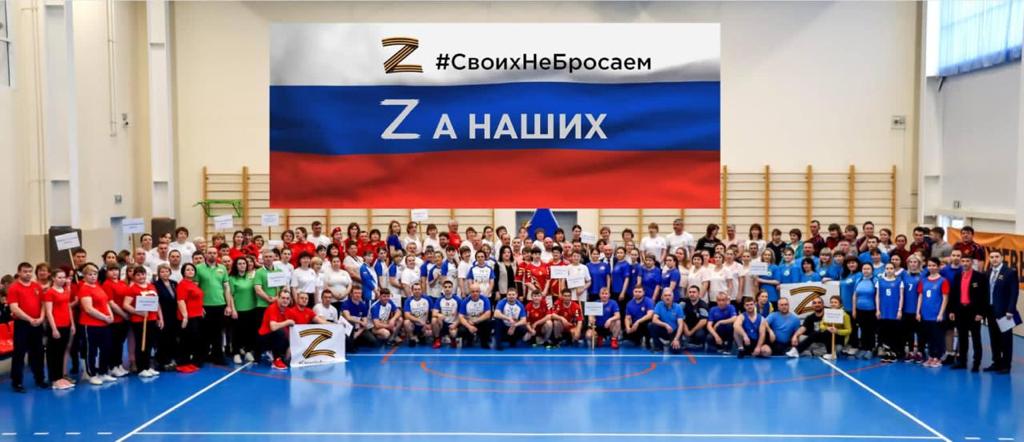 - 13 лагерей с дневным     пребыванием детей - 790 детей;
- загородный лагерь «Огонек» - 72 ребенка, из них 28 опекаемых;
	- 12 детей -  загородный лагерь «Ёлочка» (по системе кешбэка);
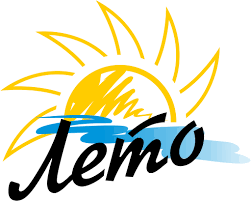 - 12 человек  - сборы в загородном лагере «Журавленок»;
- ТИМ Юниор – 11 человек;
- ТОС - 158 человек;
- палаточный лагерь «Робинзон» - 70 человек;
- палаточный лагерь «Юнармия» - 6 человек;
- слеты военно-патриотических объединений края – 26 человек
Динамика результативности участия района: региональный этап Всероссийской олимпиады школьников
Динамика результативности участия района: школьный и муниципальный этапы Всероссийской олимпиады школьников
Лидеры муниципального этапа Всероссийской олимпиады школьников
МБОУ «Ермаковская СШ №1» 
154 участника – 40 дипломов (4 победителя, 36 призеров, 2 участника приглашены на региональный этап); 

МБОУ «Ермаковская СШ №2» 
114 участников – 45 дипломов (3 победителя, 42 призера, 3 участника приглашены на региональный этап); 

МБОУ «Салбинская СШ» 
39 участников – 11 дипломов (4 победителя, 7 призеров, 2 участника приглашены на региональный этап); 

МБОУ «Новополтавская СШ» 
3 участника – 3 диплома (1 победитель, 2 призера, 1 участник приглашен на региональный этап); 

МБОУ «Ойская СШ» 
80 участников – 12 дипломов (3 победителя, 9 призеров, 1 участник приглашен на региональный этап).
Победители и призеры регионального и федерального уровней мероприятий, внесенных в перечень министерства просвещения
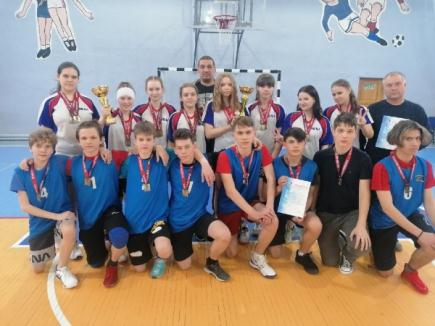 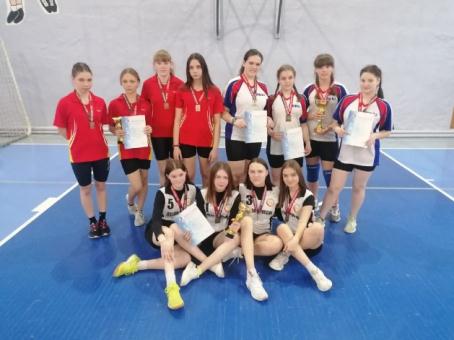 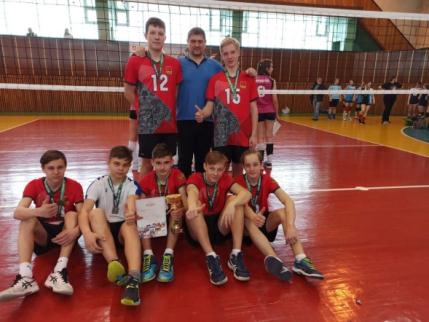 Сборная МБОУ «Ермаковская СШ №1» «Президентские спортивные игры», г. Ачинск
Сборная юношей по волейболу МБОУ «Ермаковская СШ №2» «Южный меридиан», п. Шушенское
Сборная девушек по баскетболу МБОУ «Ермаковская СШ №1» «Президентские спортивные игры», 
г. Ачинск
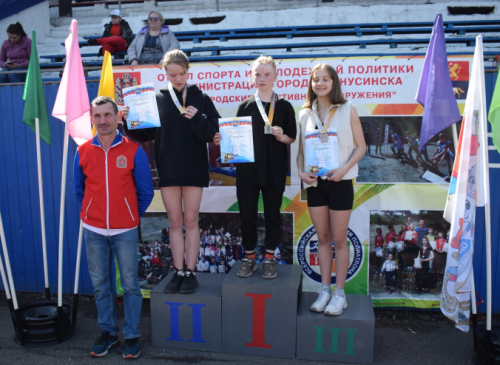 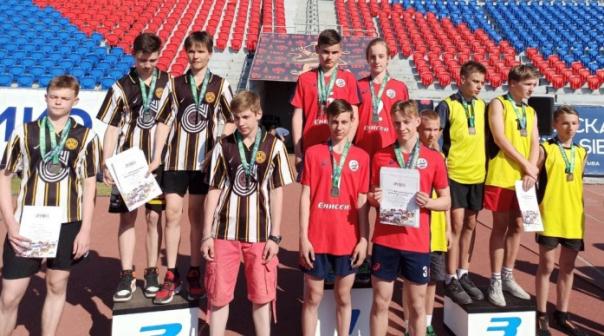 Брудерс Надежда, МБОУ «Нижнесуэтукская СШ» Открытое первенство г. Минусинска по полиатлону, г. Минусинск
Сборная по легкой атлетике МБОУ «Ермаковская СШ №2» «Шиповка юных», г. Красноярск
ПОБЕДИТЕЛИ И ПРИЗЁРЫ РЕГИОНАЛЬНОГО И ФЕДЕРАЛЬНОГО УРОВНЕЙ МЕРОПРИЯТИЙ. ВНЕСЕННЫХ В ПЕРЕЧЕНЬ МИНИСТЕРСТВА ПРОСВЕЩЕНИЯ
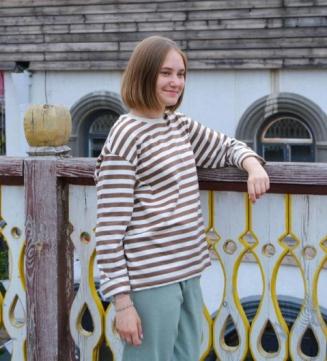 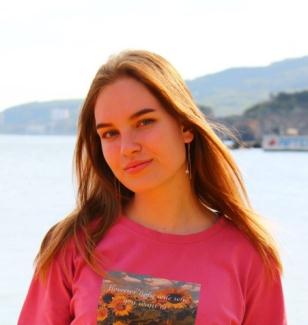 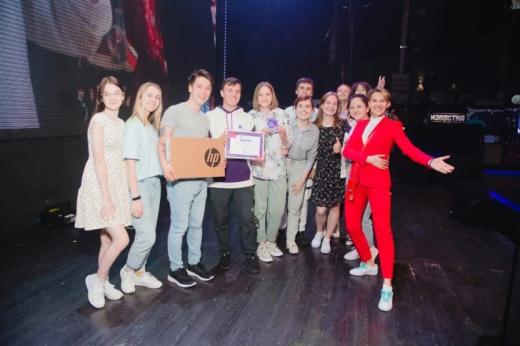 Абрамова Татьяна и Андреева Полина в составе сборной краевой команды Всероссийская МедиаШкола РДШ, г. Москва
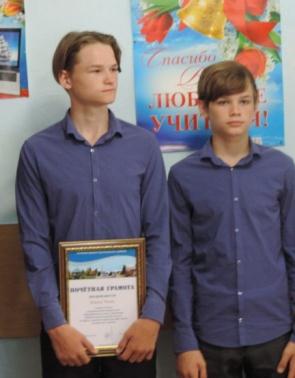 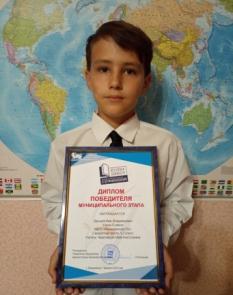 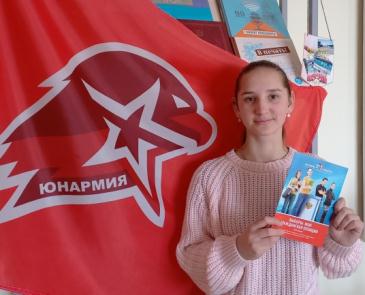 Смоленцева Алина и Орешков Иван
 МБОУ «Разъезженская СШ» региональный этап Всероссийского конкурса сочинений «Без срока давности», «Мой взгляд на выборы»,  г. Красноярск
Шмидт Ренат
 МБОУ «Жеблахтинская СШ» краевой конкурс творческих работ «Наша Победа»,  г. Красноярск
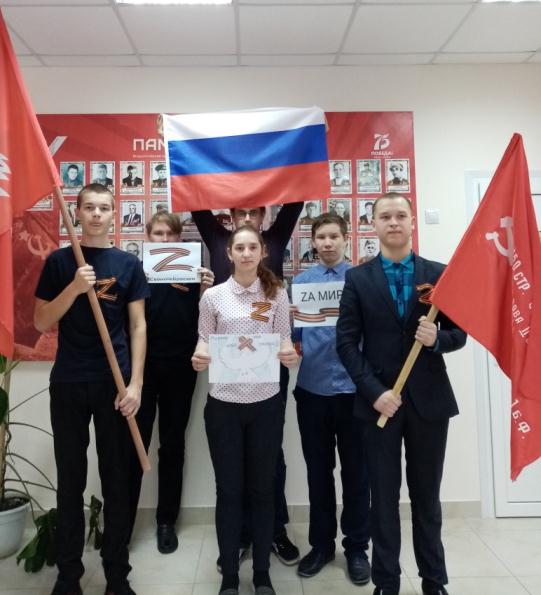 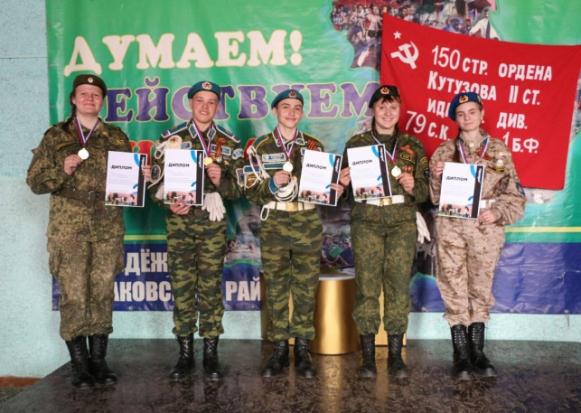 Сборная МБОУ «Разъезженская СШ» Зональный конкурс по строевой подготовке, г. Красноярск
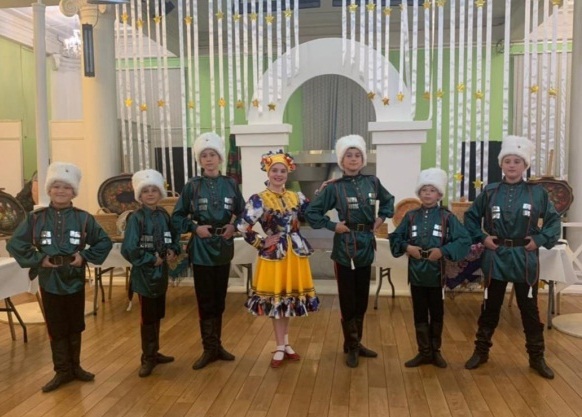 Сборная МБОУ «Разъезженская СШ» Краевой фестиваль школьных музеев и клубов патриотической направленности, г. Красноярск
Образцовый хореографический ансамбль РИТМ МБОУ «Нижнесуэтукская СШ» региональный этап Всероссийского конкурса казачий круг Енисейского казачьего войска, г. Красноярск
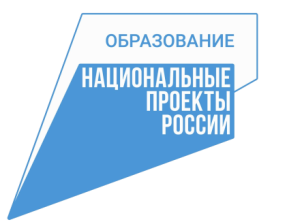 Федеральный проект«Успех каждого ребенка»
обеспечение равного доступа детей к актуальным и востребованным программам дополнительного образования
выявление талантов каждого ребенка и ранняя профориентация обучающихся
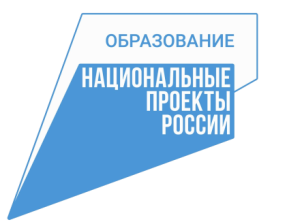 Федеральный проект«Успех каждого ребенка»
Задачи работы с высокомотивированными школьниками
Персонализация дополнительного образования/индивидуализация сопровождения одаренного ребенка
Сочетание традиционных форм аудиторного обучения с элементами электронного обучения, в том числе с использованием краевых и федеральных ресурсов
Профессиональная ориентация обучающихся
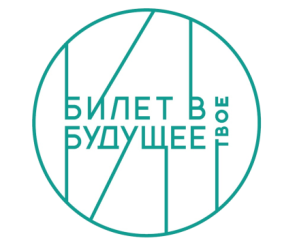 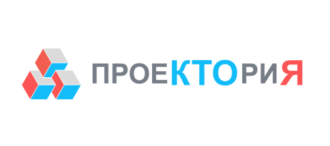 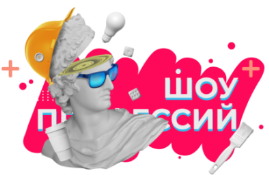 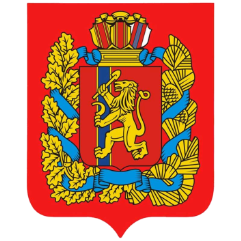 Профпробы
Ачинский торгово-экономический техникум – 3 пробы: 	правозащитник, 
бухгалтер
предприниматель малого бизнеса;

Красноярский педагогический колледж №2 – 1 проба:
	социальный работник;

Красноярский колледж сферы услуг и предпринимательства  - 1 проба:
	менеджер по туризму.
Всероссийский конкурс «Большая перемена»
План
План
Факт
Факт
Финансовая грамотность: проблемы и решения
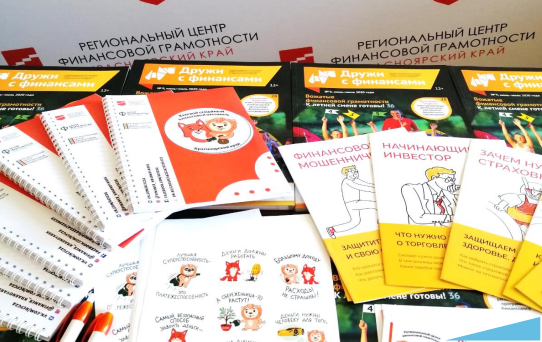 ЗАДАЧА:
содействие  продвижению учащихся к высокому уровню финансовой грамотности
Опека и попечительство
На учете состоят 183 ребенка из числа детей-сирот и детей, оставшихся без попечения родителей
Из них 108 детей воспитываются в приемных семьях и 75 - на безвозмездной форме опеки.
Сотрудничество:
Центр социальной помощи семье и детям «Ермаковский»;
КГКУ «Центр развития семейных форм воспитания» в г. Минусинске
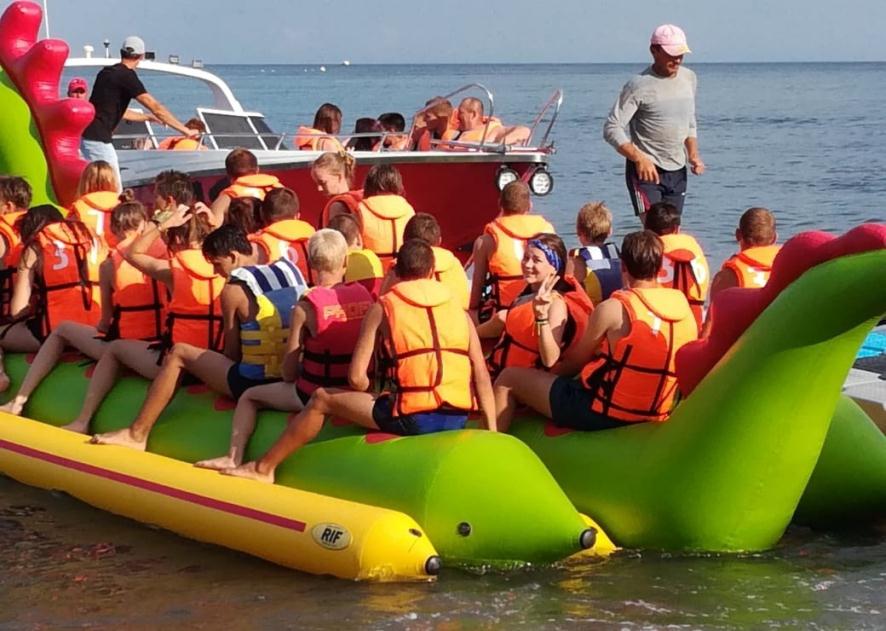 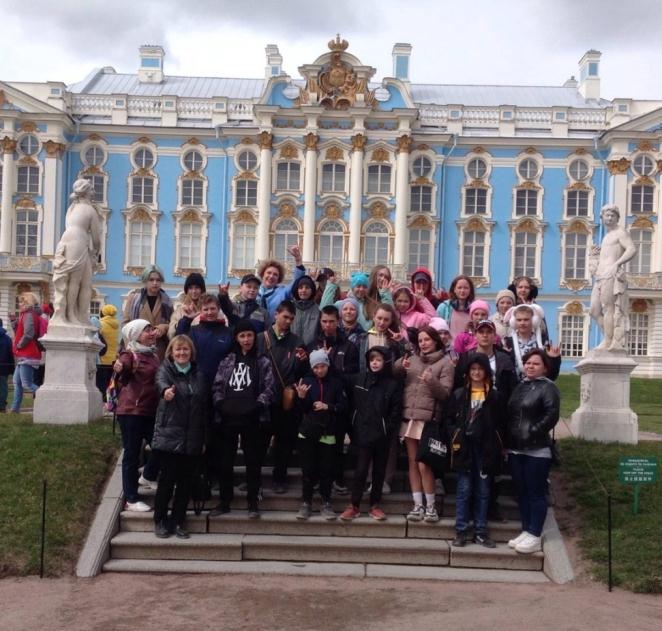 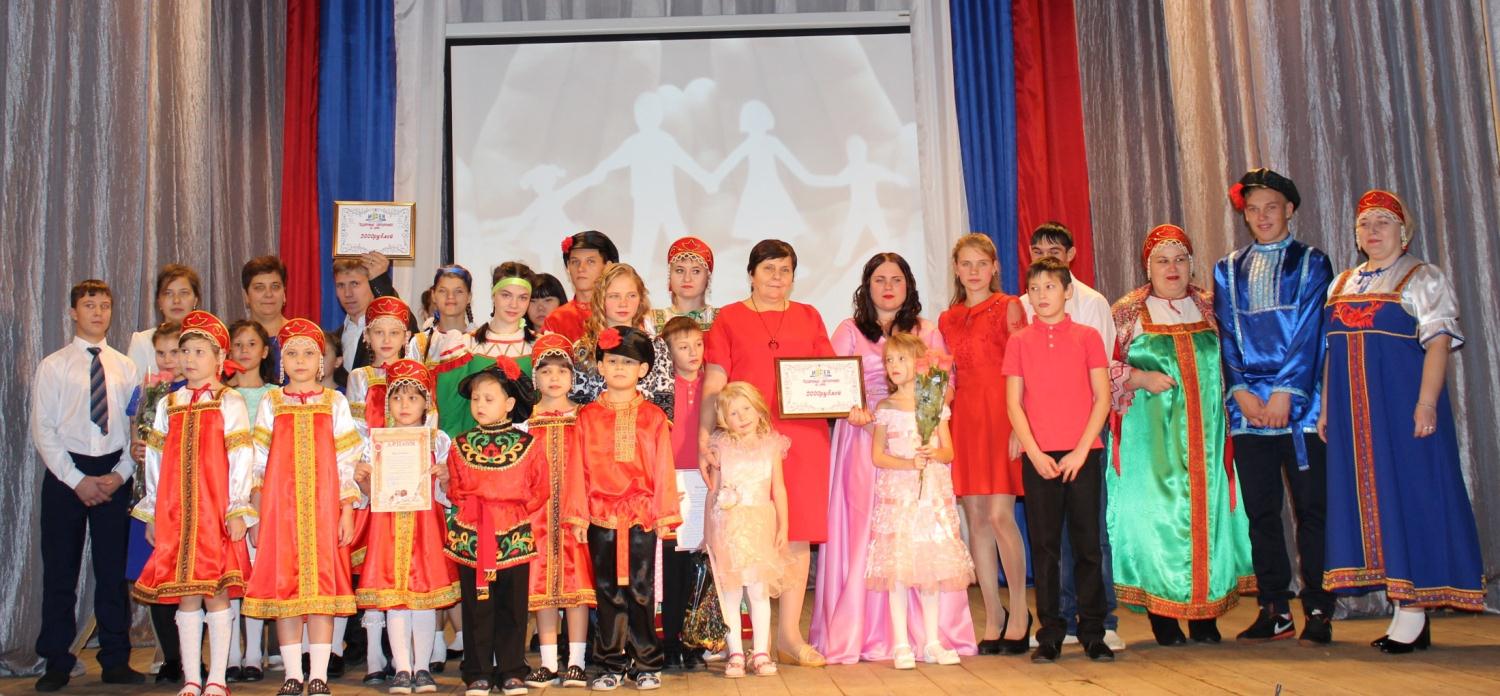 Задача: Непрерывное повышение профессионального мастерства педагогов
доля образовательных организаций, полностью обеспеченных педагогическими кадрами  -  87%
доля педагогов-совместителей, от общего количества педагогических работников – 38,8%
доля педагогических работников, имеющих образование, соответствующее профилю преподаваемого учебного предмета – 82,3 %
наличие (доля) педагогов с установленной первой и высшей квалификационной категорией: 48,2% (соответственно 29,4%-  с первой квалификационной категорией и  18,8%  - с высшей)
Задача: Непрерывное повышение профессионального мастерства педагогов
доля педагогов со стажем работы до 3-х лет – 4,18%
доля педагогических работников повысивших квалификацию по вопросам, связанным с введением обновленных ФГОС в общем количестве педагогических работников общеобразовательных организаций - 30,8%
доля  педагогов, повысивших квалификацию по вопросам, связанным с введением обновленных ФГОС, приступающим  к обучению с 01 сентября  2022 года - 87,4 %
Непрерывное образование педагогов
Управленческие проекты, направленные на развитие кадрового потенциала:
Представляли район на краевом уровне:
Афанасьева Н.Е.;
Бабич Е.И.;
Еременко Е.Ю.;
Зыкова М.Е.;
Тенсина Г.Н.;
Череповская М.А.;
Чулочникова О.В.
Тиунова М.В.,
 Веселова Л.А.,
 Кильдибекова А.М.,
 Семина Л.В.,
 Ибрагимова Л.М.,
 Абрамова Е.В.
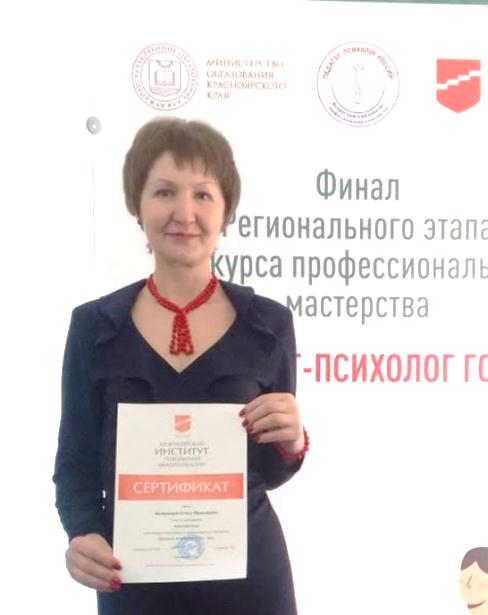 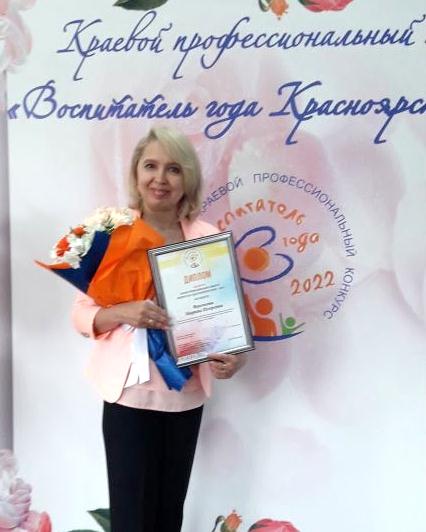 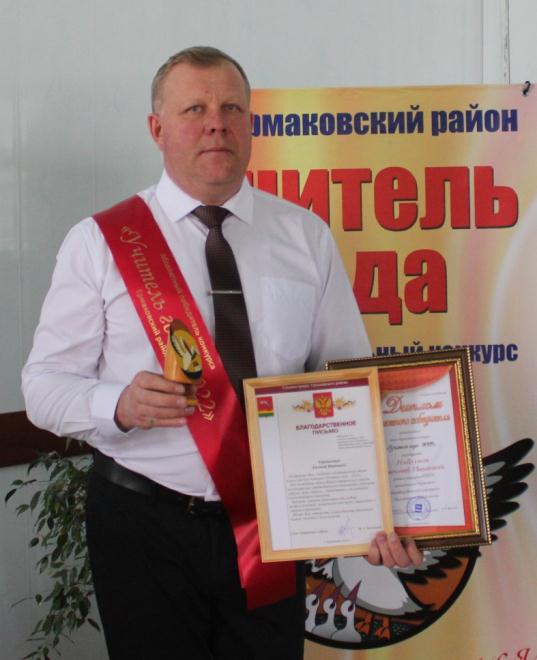 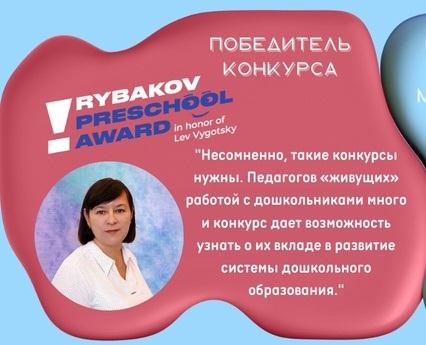 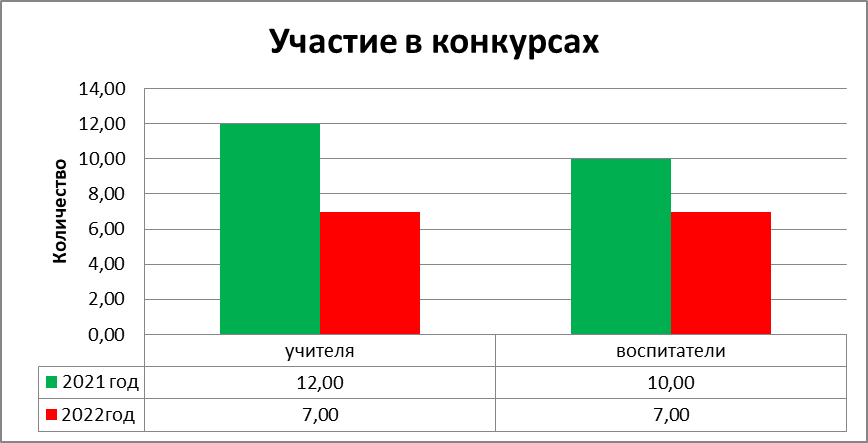 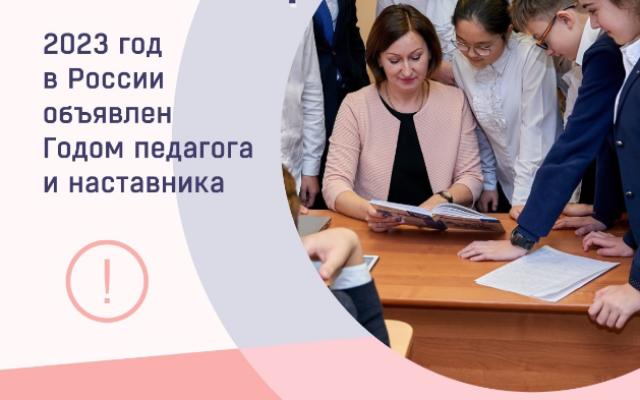 «Решение Президента объявить 2023 год Годом педагога и наставника еще раз говорит о высоком статусе этих специалистов в нашем обществе, о важности их работы».
С.С. Кравцов,
министр просвещения РФ
Векторы развития на 2022/23 учебный год
Общая стратегия развития образования
Идеологическая воспитательная работа
Единое содержание образования
Поддержка учителя
Инфраструктура
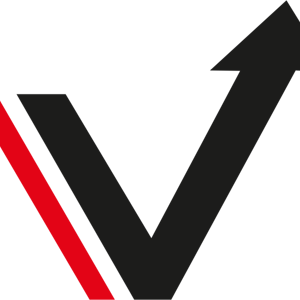 Общая стратегия развития образования
формирование единой государственной политики;
мотивирующий мониторинг
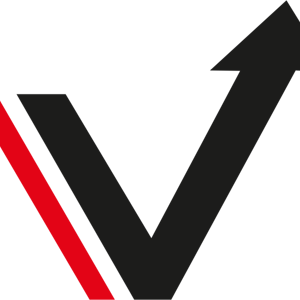 Идеологическая воспитательная работа
обобщение  передового опыта;
выявление и распространение успешных практик воспитания;
методическое сопровождение и повышение квалификации педагогов, решающих задачи в области воспитания;
развитие работы с родителями, родительским сообществом; 
развитие воспитательной среды,  в том числе через интеграцию программ общего и дополнительного образования;
формирование подходов к оценке эффективности воспитания
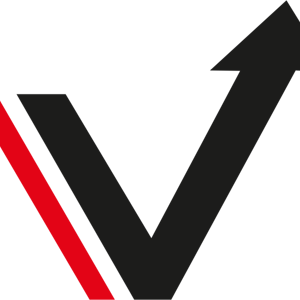 Идеологическая воспитательная работа
Государственная символика;
Программы воспитания;
Развитие детских общественных организаций;
Всероссийские уроки;
Школьные театры и спортивные клубы;
Работа с родителями;
Идеологическая составляющая.
Предметно-эстетическая среда
Центр детских инициатив -  это физическое содержательное пространство для обеспечения деятельности ученического самоуправления в общеобразовательных организациях.
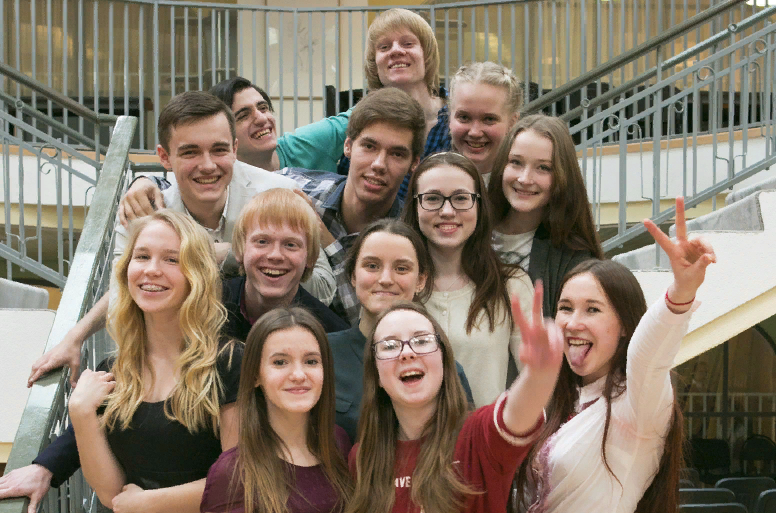 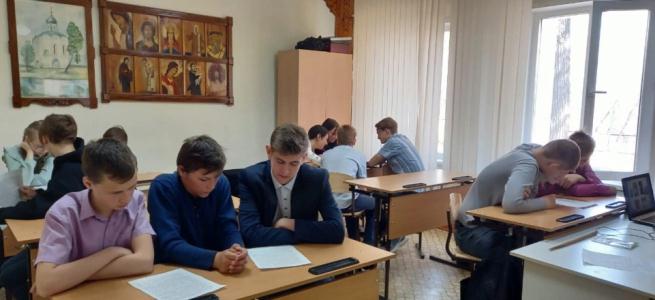 Организация досуга несовершеннолетних
Организованный досуг и занятость во внеурочное время имеют 100% обучающихся  общеобразовательных организаций, состоящих на профилактическом учете в органах и учреждениях системы профилактики
Патриотическое воспитание в ДОУ
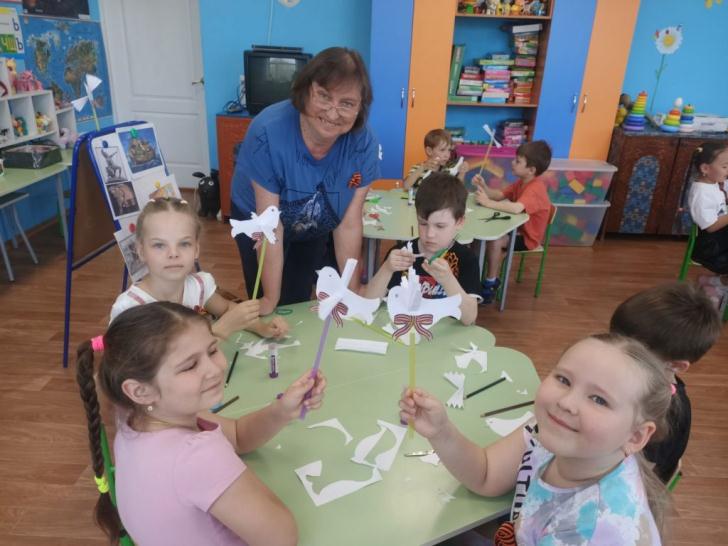 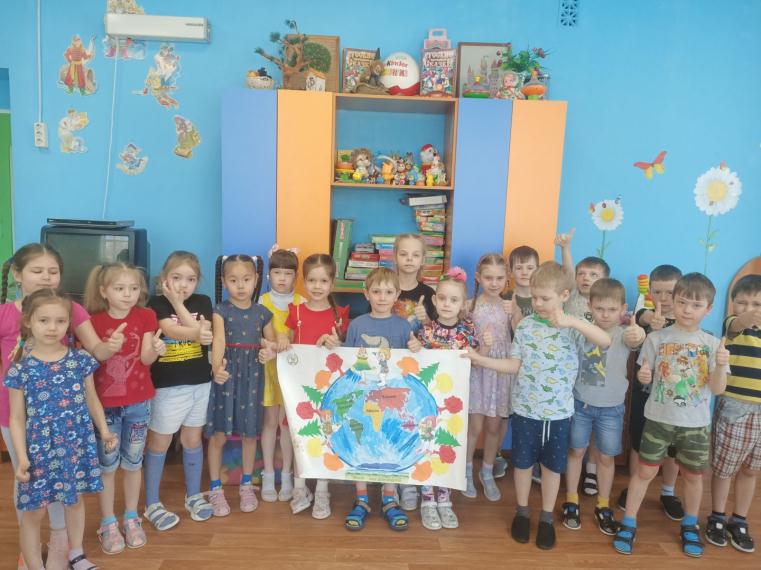 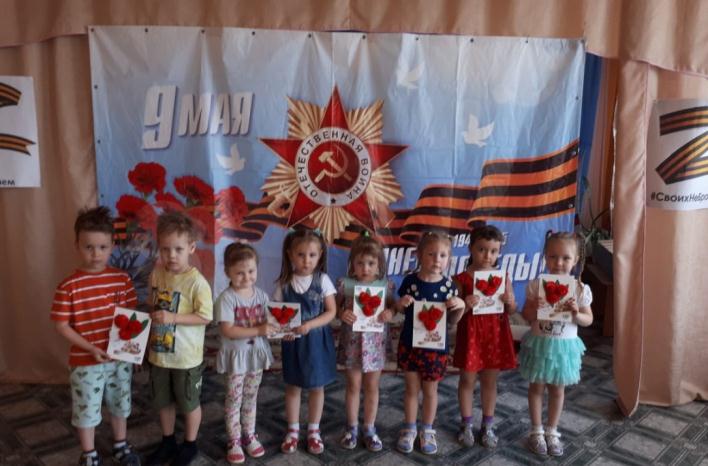 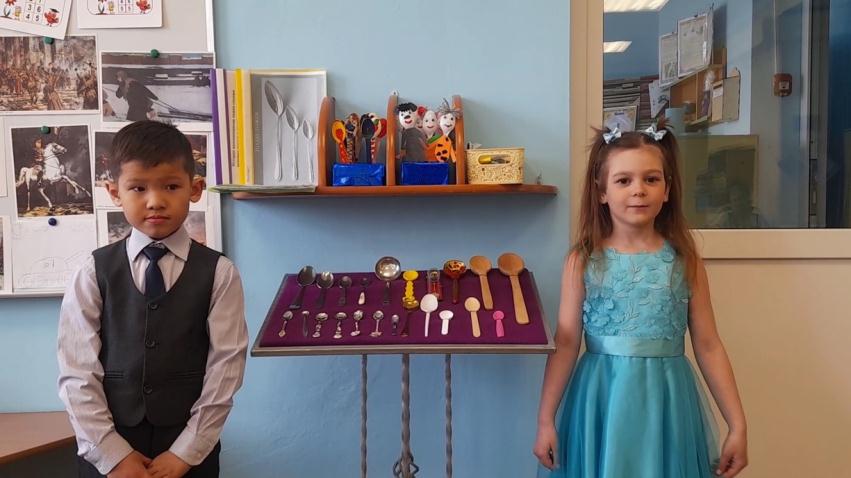 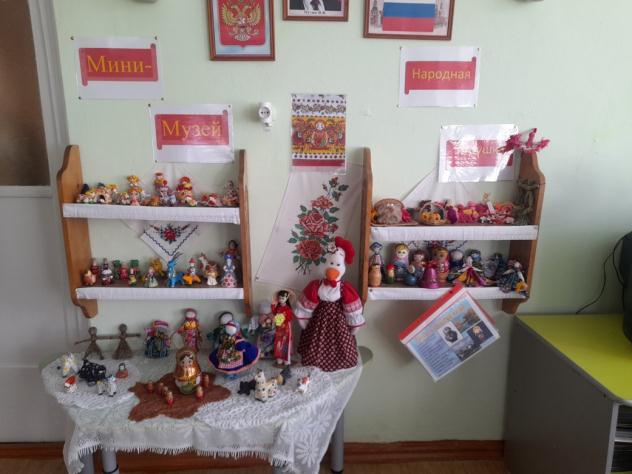 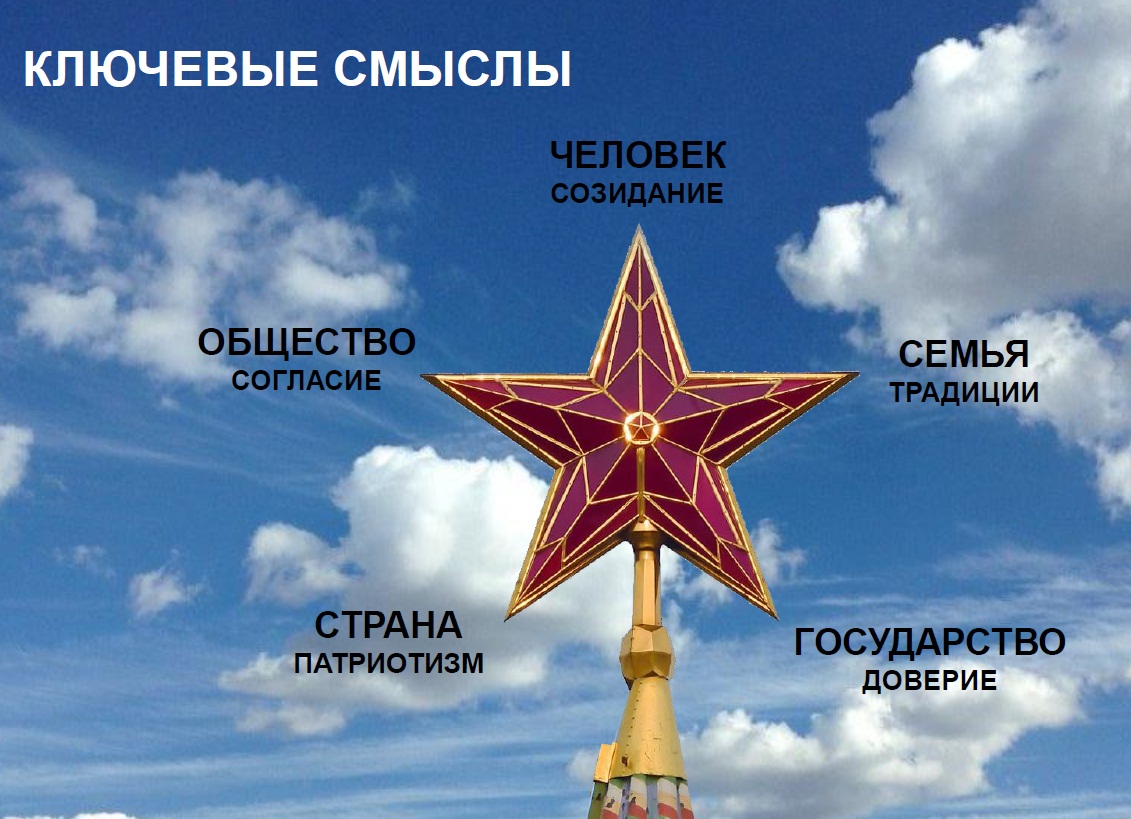 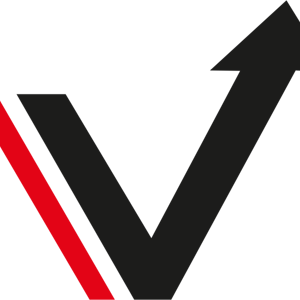 Единое содержание образования
обновление ФГОС;
историческое просвещение;
единая система организации внеурочной деятельности;
реализация проекта «Школа Минпросвещения России»;
создание цифровой образовательной среды
Обязательные мероприятия:
все педагоги и управленческие кадры должны пройти курсы повышения квалификации по темам, связанным с обновленными ФГОС
все рабочие программы по учебным предметам должны быть разработаны с использованием конструктора
с каждым родителем должна быть проведена информационно – разъяснительная работа по вопросам введения обновленных ФГОС
Направления работы:
методическое сопровождение педагогов по вопросам формирования функциональной грамотности обучающихся
повышение квалификации по вопросам формирования функциональной грамотности
оценка и формирование функциональной грамотности обучающихся
организационное, информационное обеспечение и управление формированием функциональной грамотности обучающихся
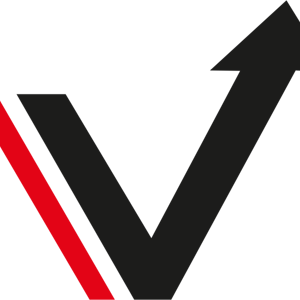 Поддержка учителя
система учительского роста;
снижение бюрократической нагрузки и оплата труда педагогов;
синхронизация профессиональных конкурсов для педагогических работников;
взаимодействие с педагогическими ВУЗами.
Задачи:
Определить программы повышения квалификации ориентируя их на устранение выявленных профессиональных дефицитов педагогов;
Продолжить развивать деятельность по сопровождению молодых педагогов и методической поддержке педагогических работников в сфере проблематики по наставничеству. 
Продолжить реализацию муниципального проекта «Взаимообучение ОО Ермаковского района”.
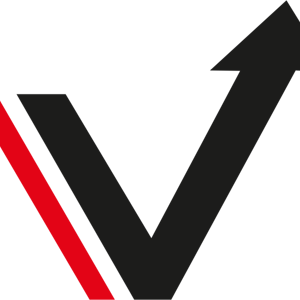 Инфраструктура
Капитальный ремонт
МБОУ «Мигнинская СШ» -  59 189,71 тысяч рублей;
МБОУ «Танзыбейская СШ» - 44 612,52 тысяч рублей.
Выполнение работ запланировано на 01.08.2023 г.
Антитеррористическая защищенность
Краевая субсидия: 3954,737 тыс. р. рублей 
Местный бюджет: 208,147 тыс. р.
Противоэпидемиологические ограничения
Термометрия;
Дезинфекция;
Антисептики;
Проветривание
С праздником, дорогие коллеги!
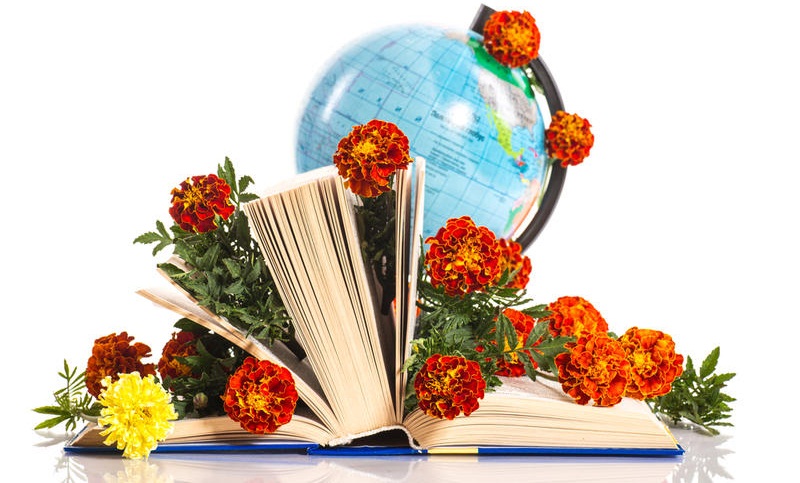